Boost.locale
Библиотека, предоставляющая высококачественную локализацию методами C++
Что может Locale?
Корректная работа со операциями над регистром 
Работа с числами, временем, календарём, поддержка календарей, отличных от грегорианского
Анализ границ для символов, слов, предложений и разрывов строк
Конвертация наборов символов
Поддержка 8-битных кодировочных страниц
Что такое locale?
«Локаль» -- язык программ, не поддерживающих Юникод. Зачастую некорректно выставленная локаль приводит к некорректному отображению символов в программах.
Boost.Locale позволяет избежать данной ошибки, имплементируя локаль пользователя на уровне программы
Лёгкость кроссплатформенной локализации: программный код пишется унифицированно для различных языков.
Возможность не использовать внешние средства для локализации и отображения символов – boost.locale может работать как полностью независимая библиотека
В чём польза boost.locale?
пример
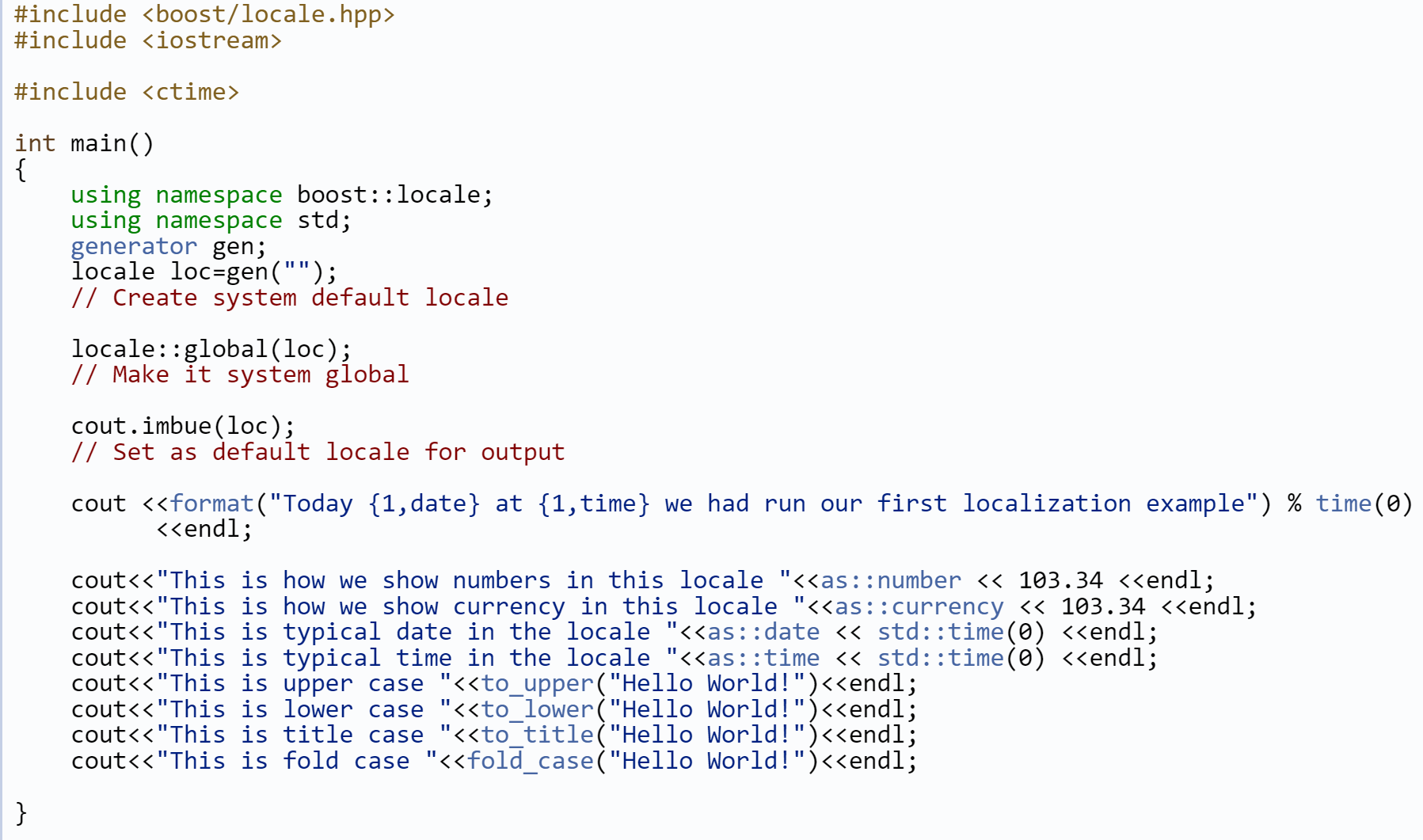